Hercules in Medieval and Renaissance Literature
Macrobius (Ambrosius Theodosius Macrobius) 4th cent.
Dream of Scipio
Saturnalia
Dante (Durante degli Alighieri, c.1265–1321) 
The Divine Comedy
Giovanni Boccaccio (1313 –1375)
De Genealogia deorum gentilium (“On the Genealogy of the pagan gods”)
De praeclaris mulieribus (On Famous Women)
Petrarch (Francesco Petrarca, 1304–1374)
De Viris Illustribus (On Famous Men)
Coluccio Salutati (1331-1406)
De laboribus Herculis (“On the Labors of Hercules”)
Epistolario (“Letters”)
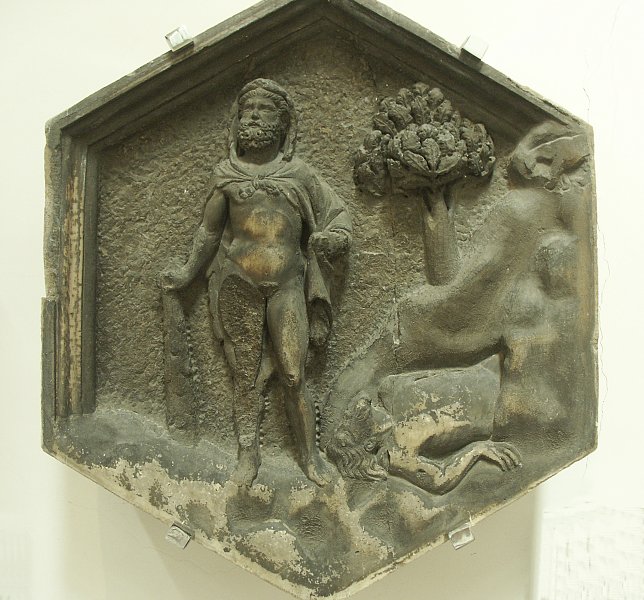 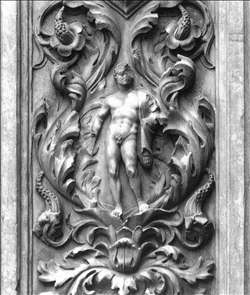 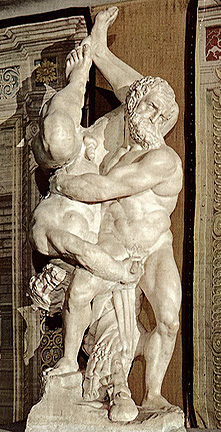 Hercules in Florence
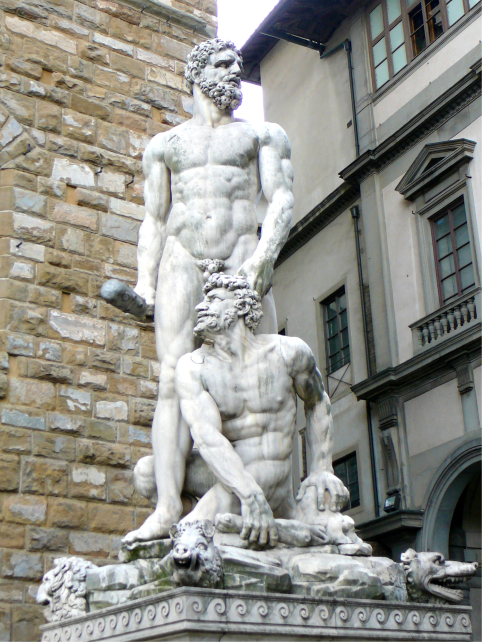 De Rossi. Palazzo Vecchio
Porta della Mandorla (Duomo)
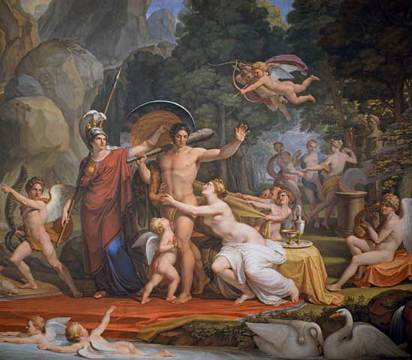 Bandinelli. 
Palazzo Vecchio
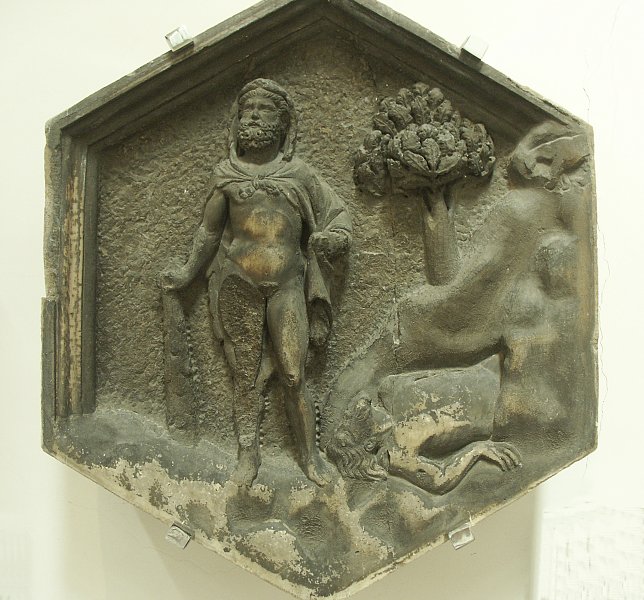 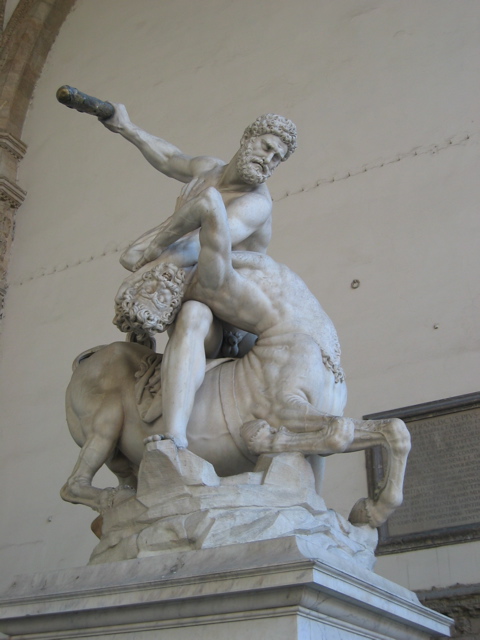 Benvenuti. Pitti Palace
Campanile of Duomo
Giambologna. Loggia dei Lanzi
Baptistery, Duomo, Campanile
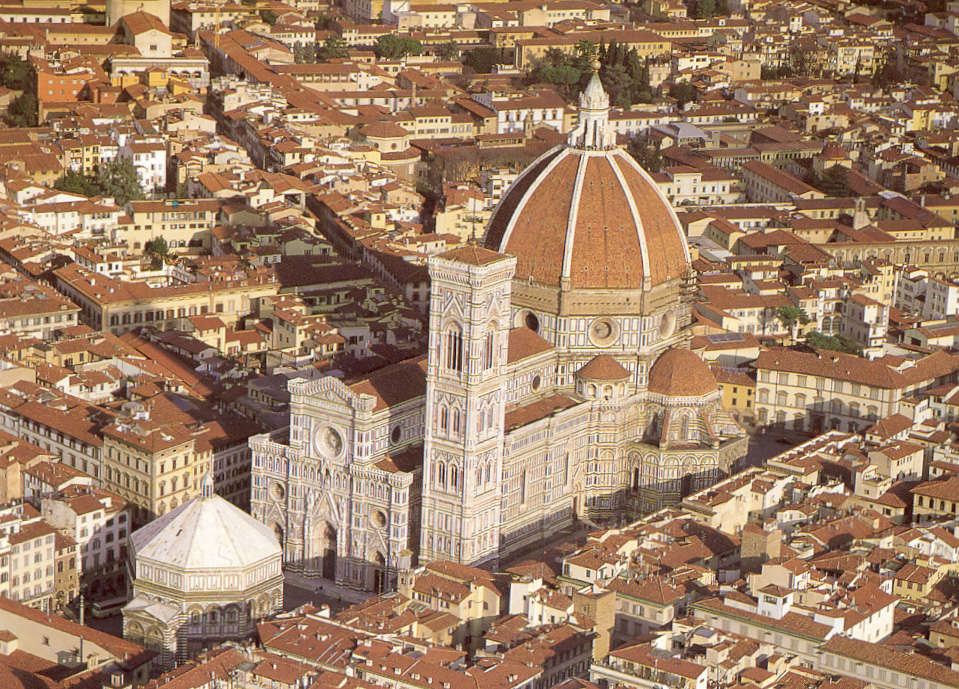 Andrea Pisano’s Baptistery Doors (1336)
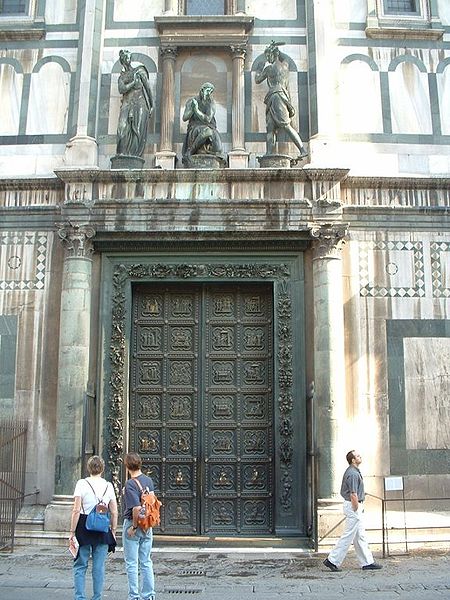 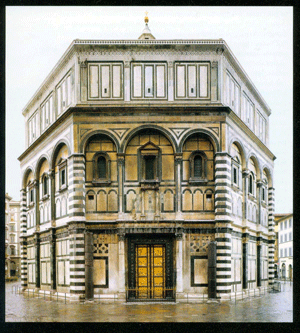 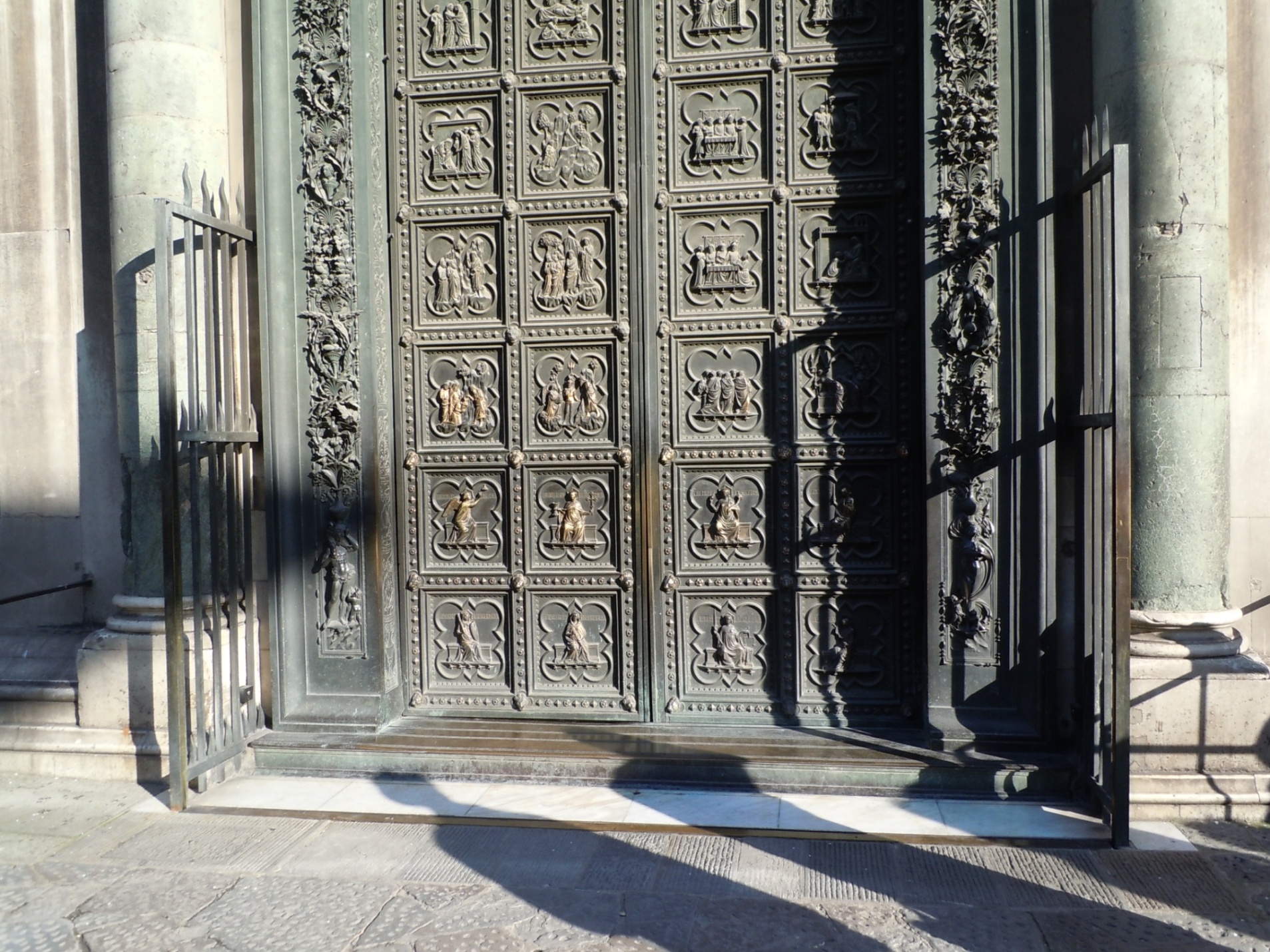 http://www.bluffton.edu/~sullivanm/italy/florence/pisanosouth/pisanosouthdoors.html
http://commons.wikimedia.org/wiki/Category:South_Doors_of_the_Florence_Baptistry
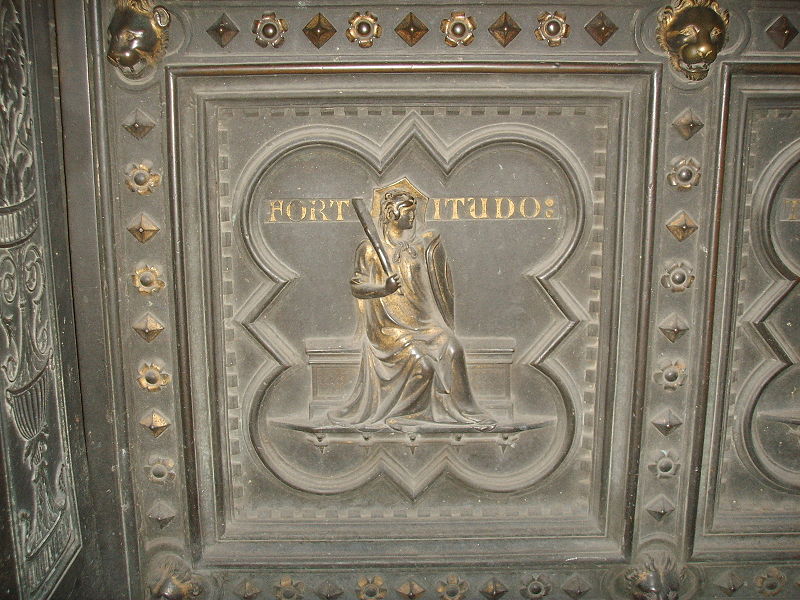 Giotto’s Campanile (1334 – 1359)
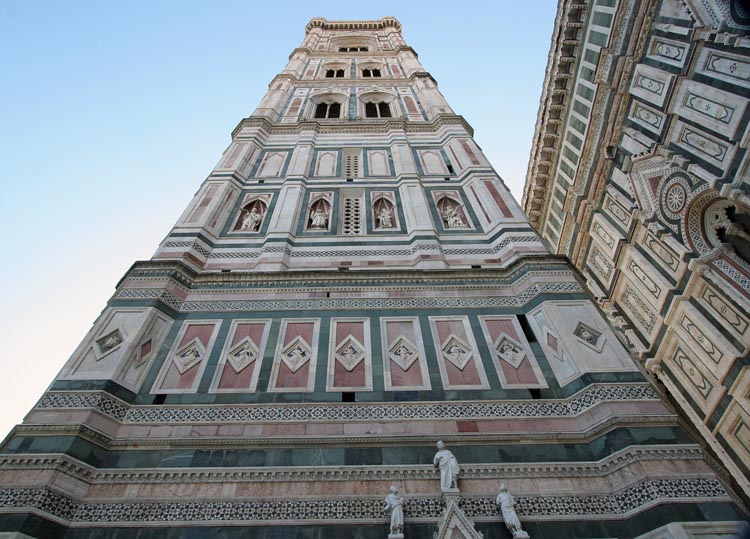 http://www.florence-guide.it/it/immagini/zoom-view/campanile-di-giotto
Giotto di Buoninsegna, Andrea Pisano and Fr. Talenti.
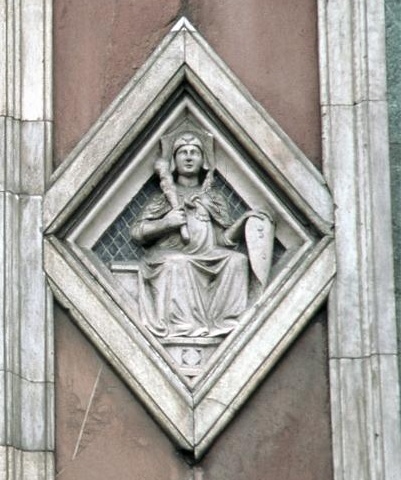 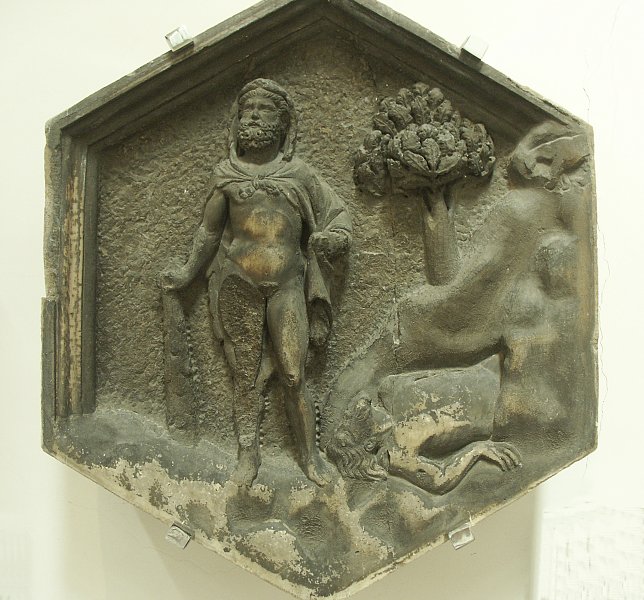 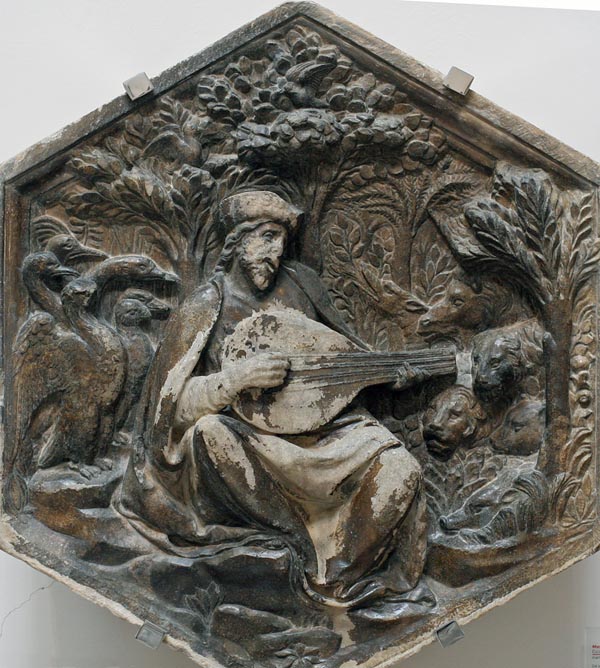 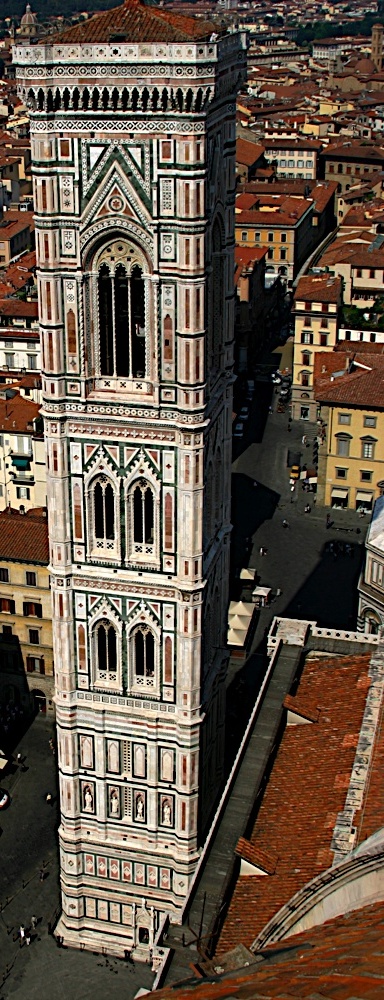 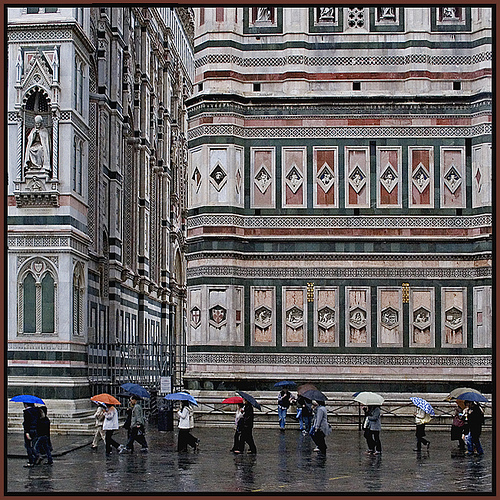 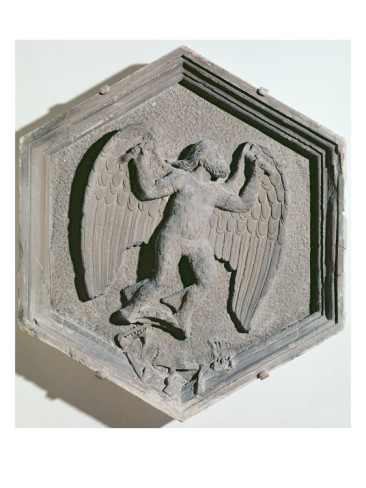 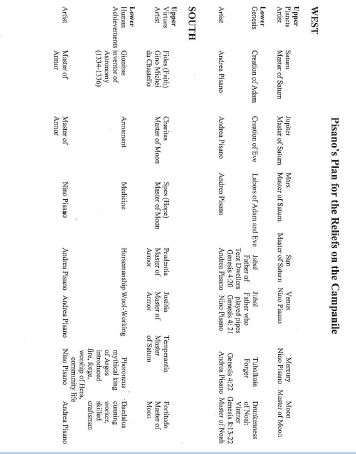 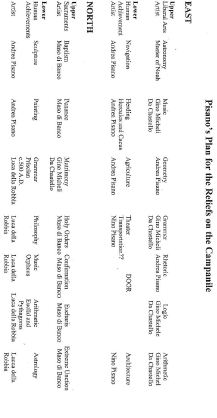 The Cardinal Virtues
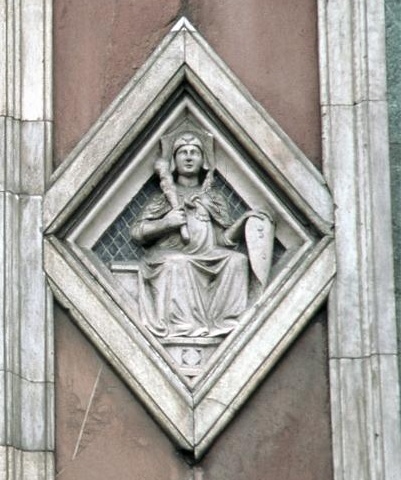 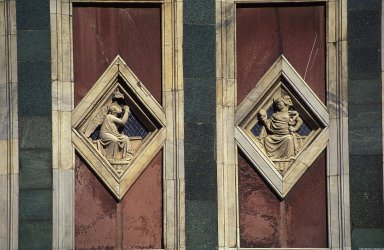 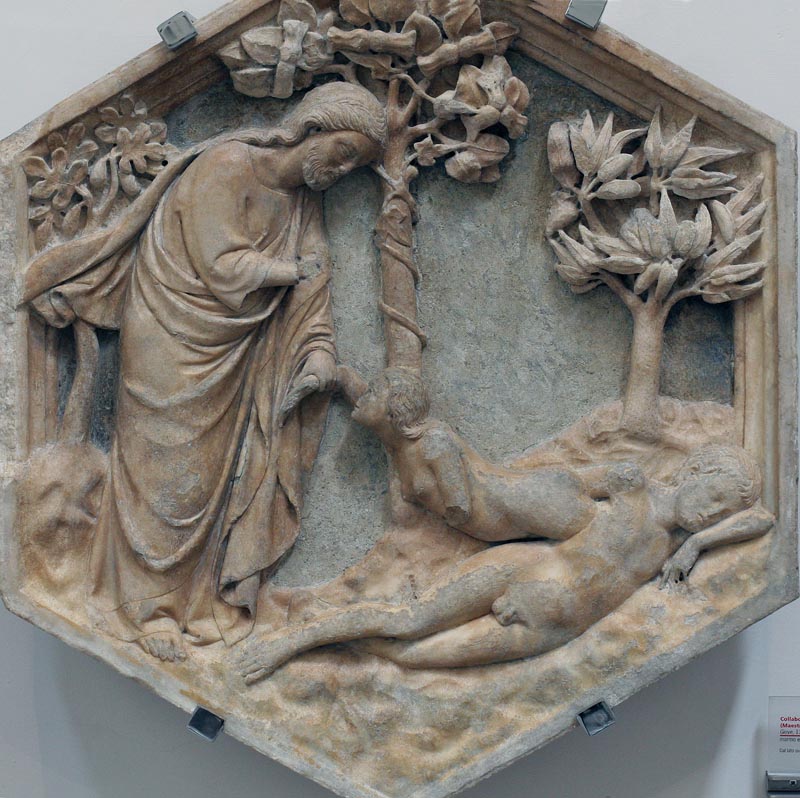 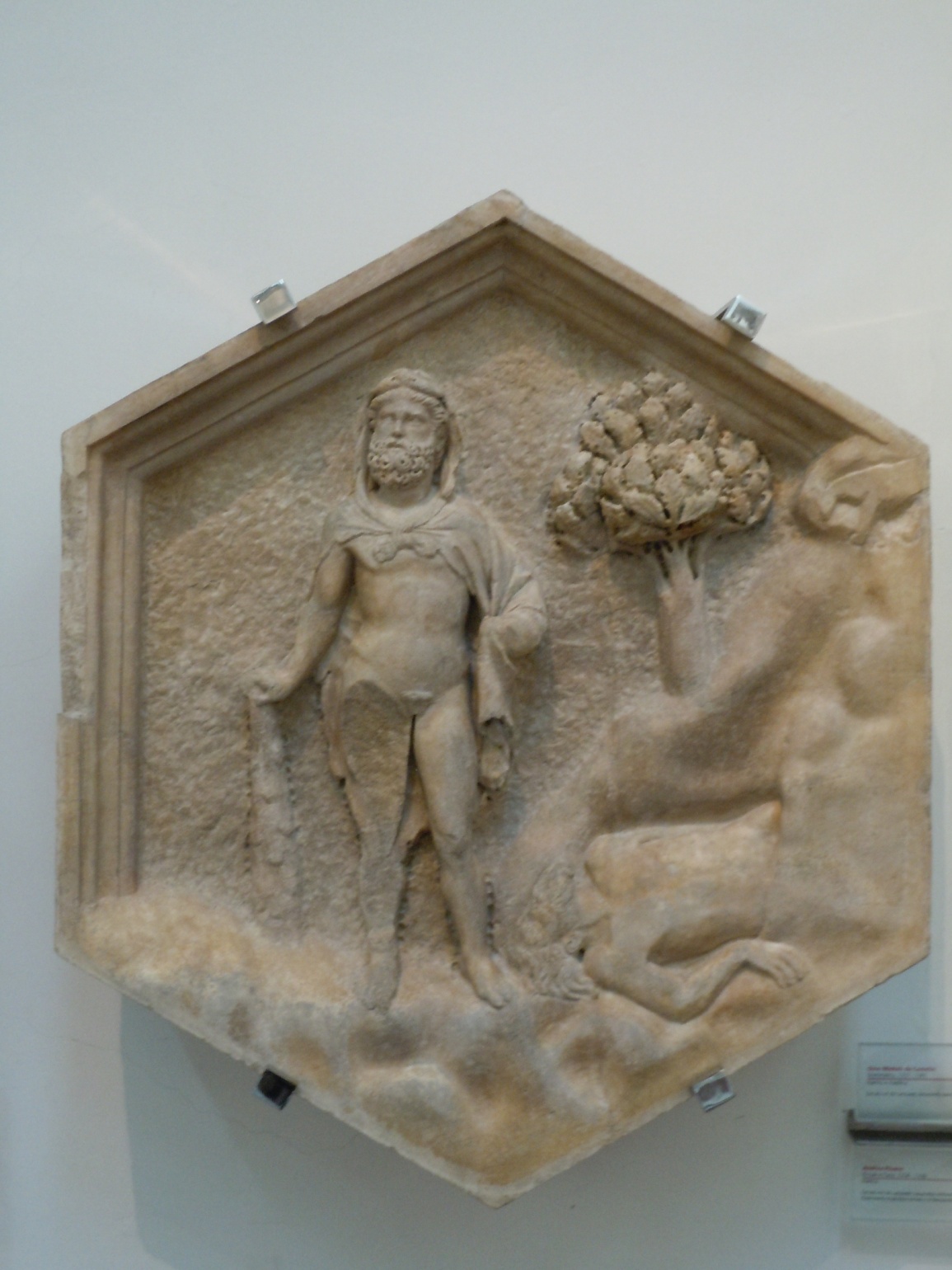 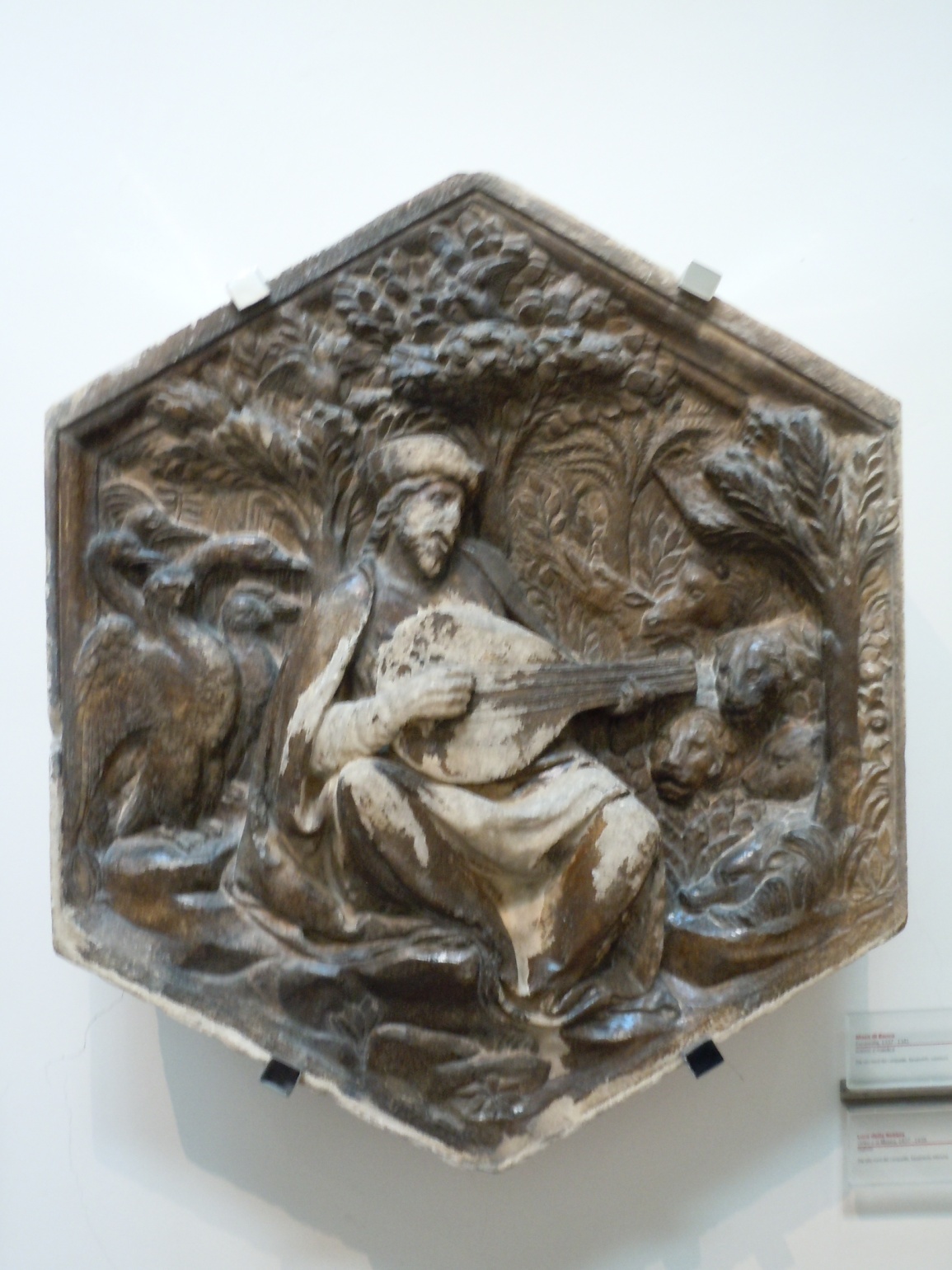 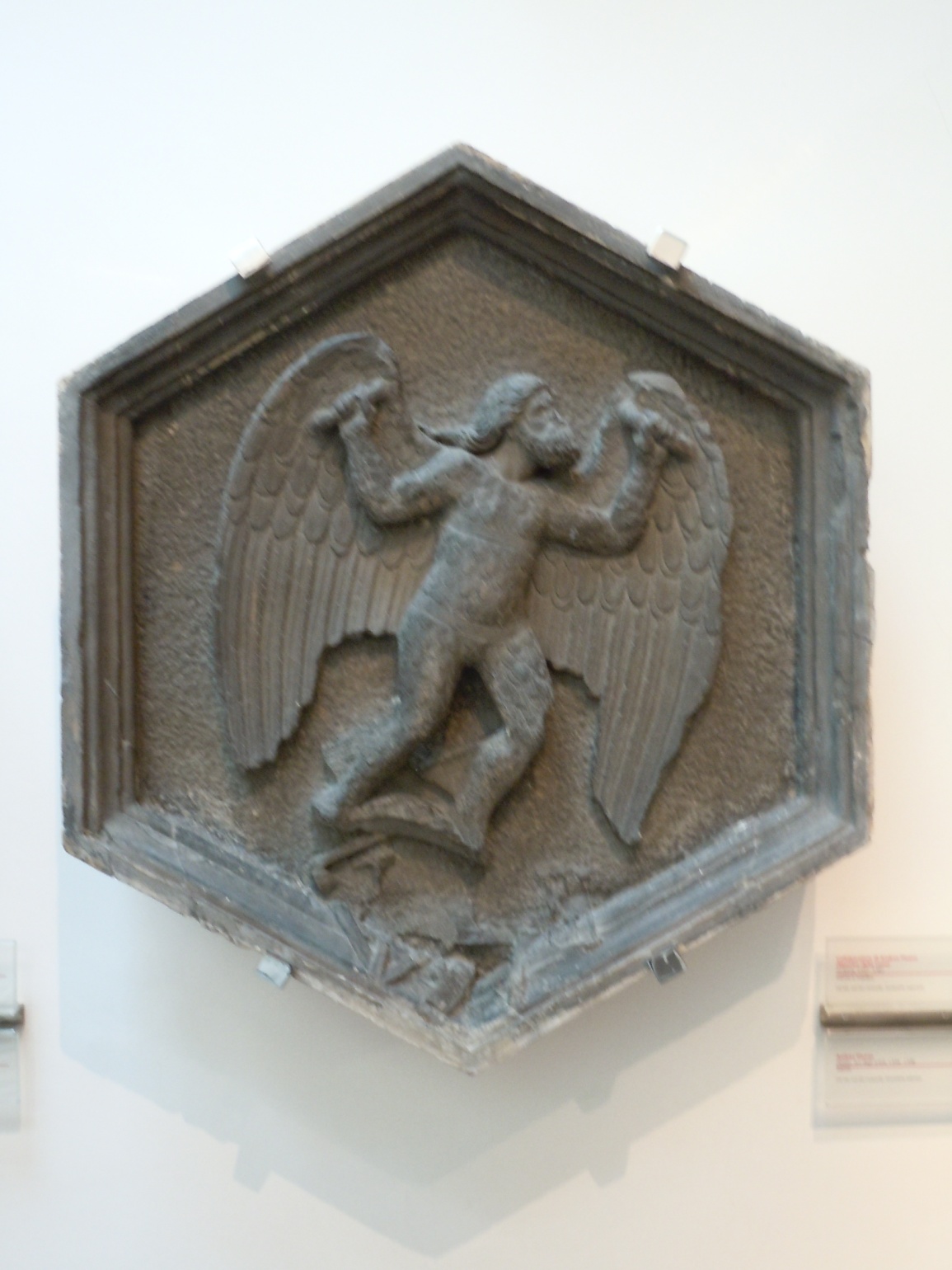 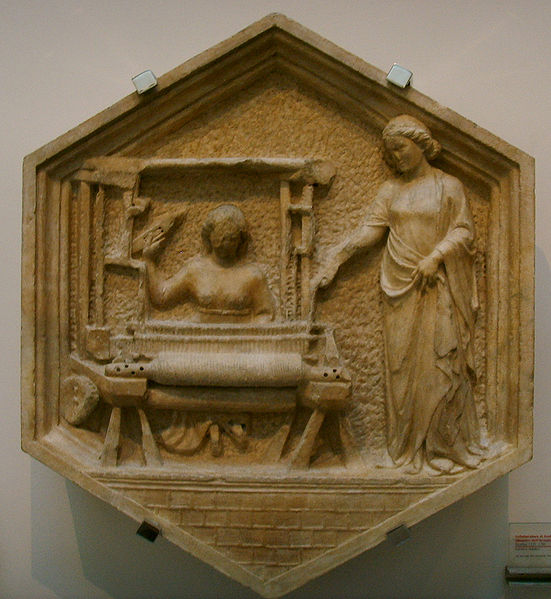 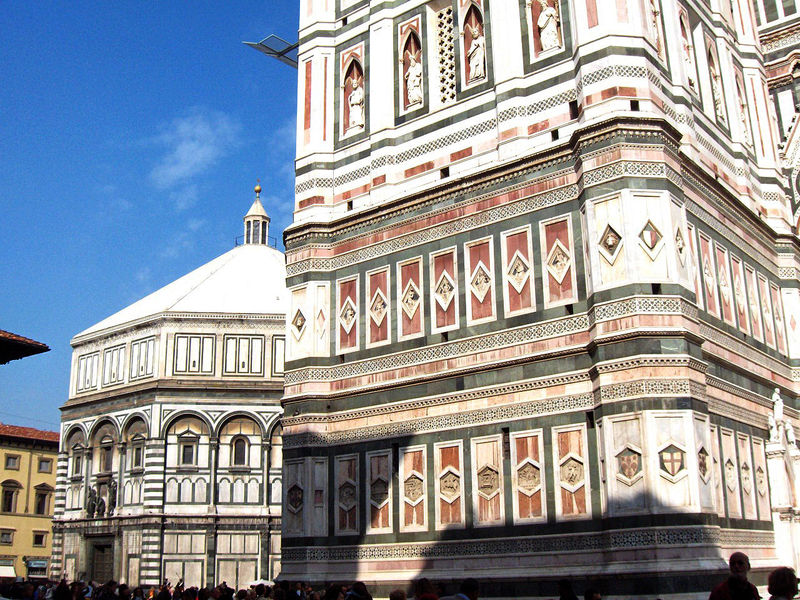 http://www.bluffton.edu/~sullivanm/italy/florence/duomomuseo/reliefscampanile.html
http://www.bluffton.edu/~sullivanm/pisano/reliefs.html
Other Websites on Campanile
http://www.bluffton.edu/~sullivanm/pisano/reliefs.html
http://www.christusrex.org/www2/art/santa_maria_del_fiore.htm
http://strose.lunaimaging.com:8180/luna/servlet/view/search?q=pisano
http://www.digital-images.net/Gallery/Scenic/Florence/Duomo/Campanile/campanile.html#EastSideSculptures
http://www.digital-images.net/Gallery/Scenic/Florence/Duomo/Campanile/campanile.html#EastSideSculptures
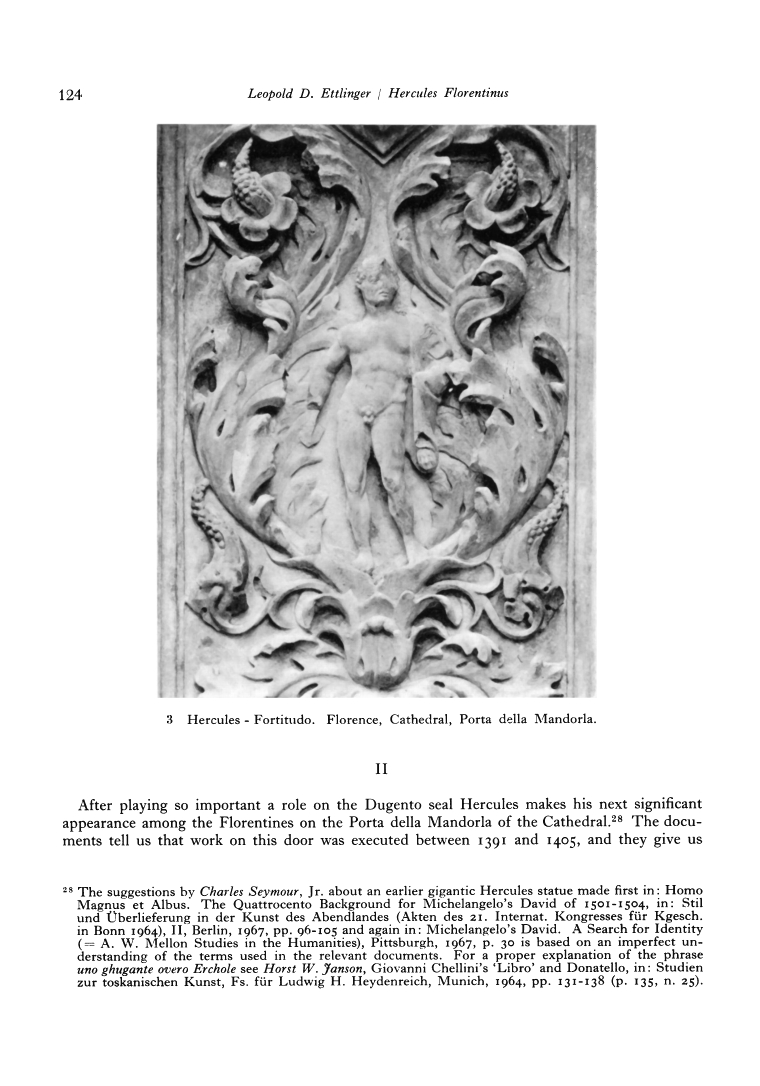 Hercules on the Porta della Mandorla of the Duomo
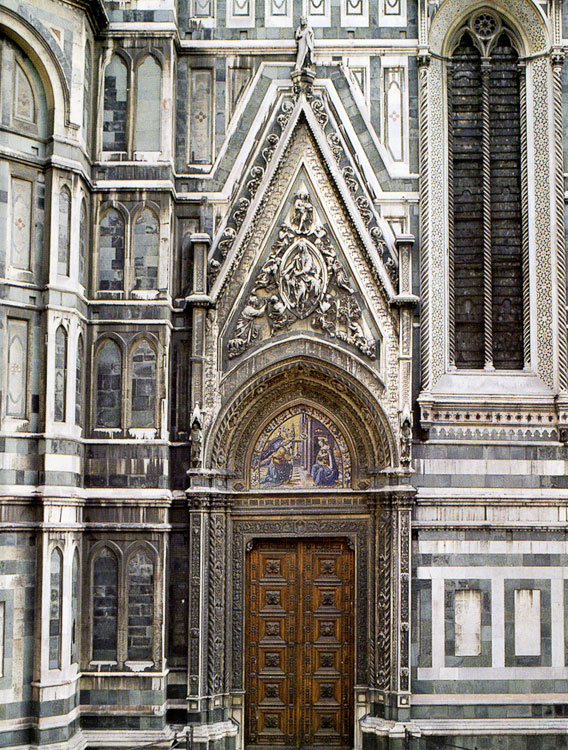 c.1391-1405, was carved by Giovanni d’Ambrogio, Piero di Giovanni Tedesco, Iacopo di Piero Guidi, and Niccolo Lamberti.
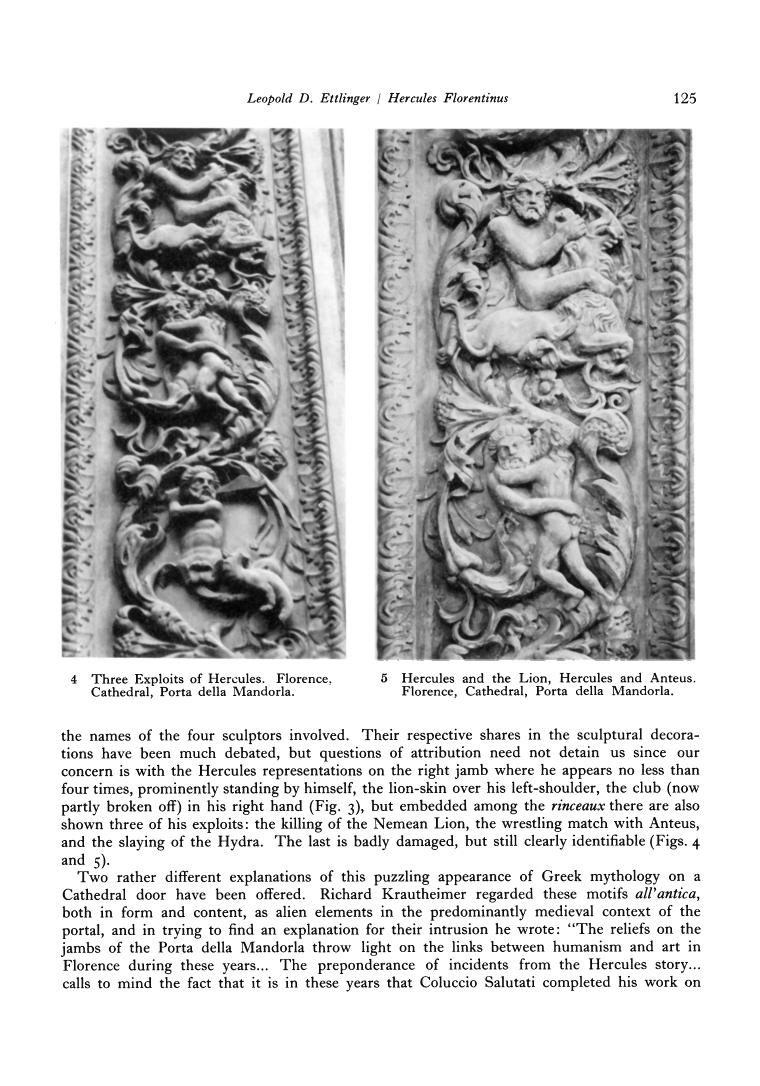 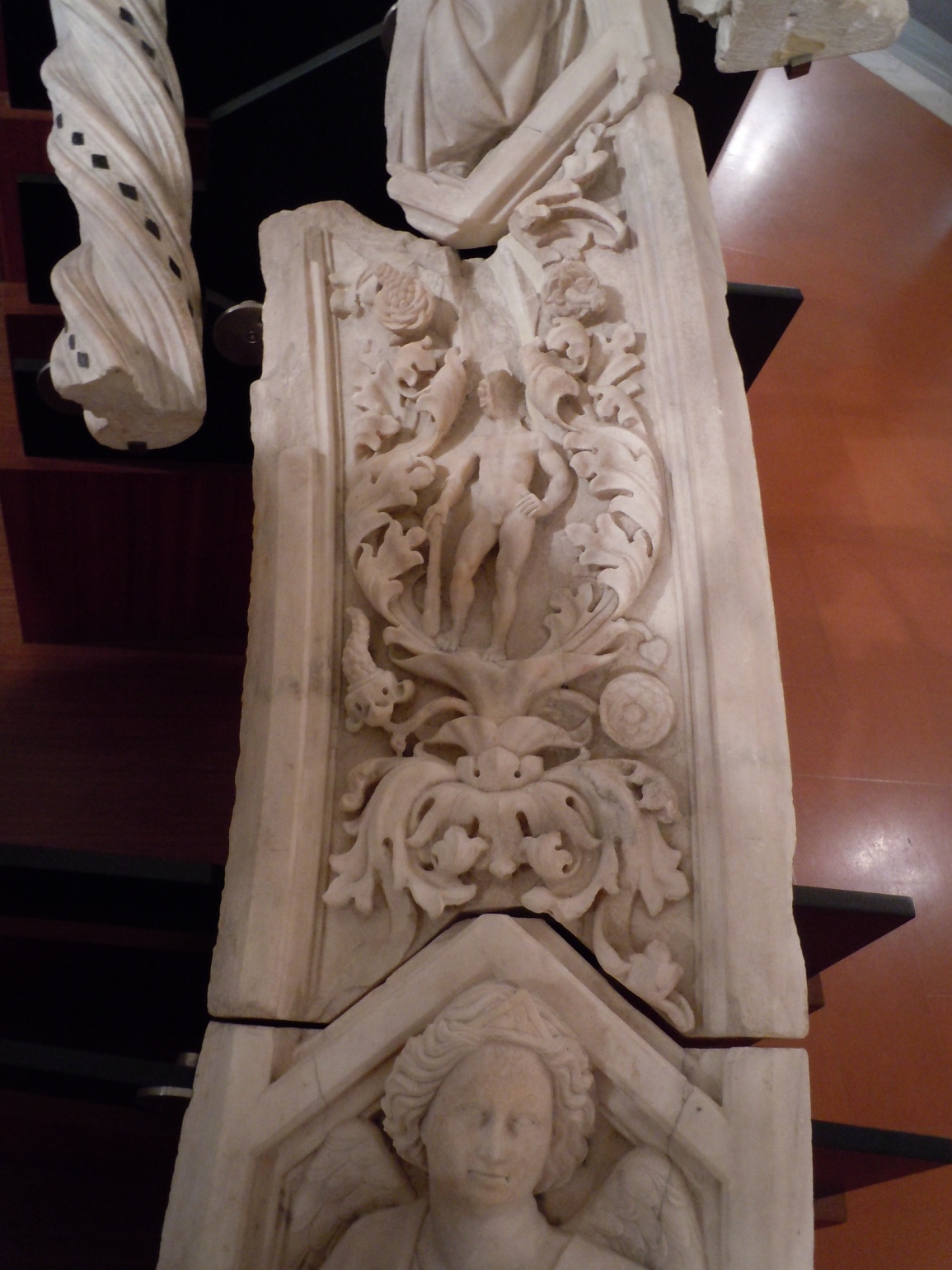 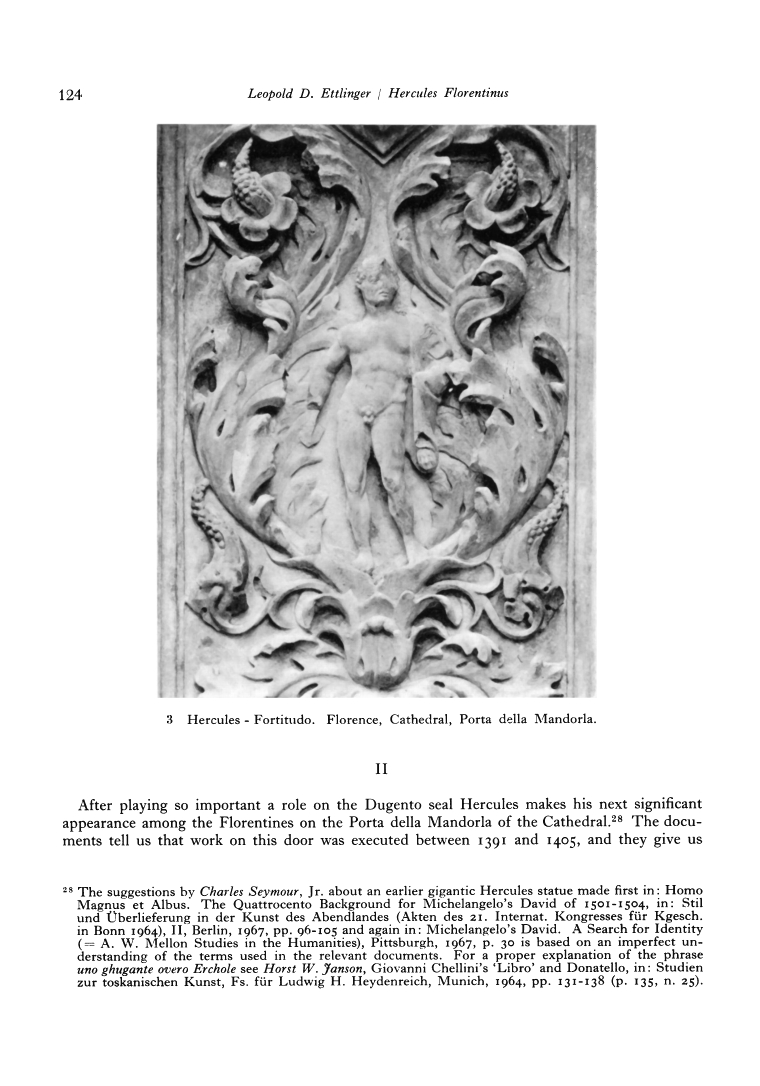 Filarete’s doors for old St. Peter’s (1445)
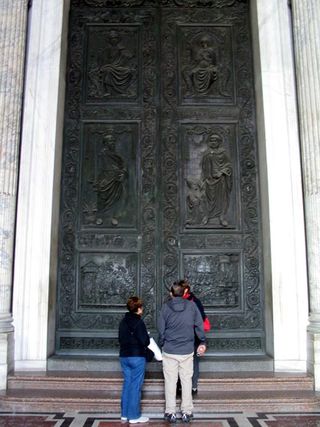 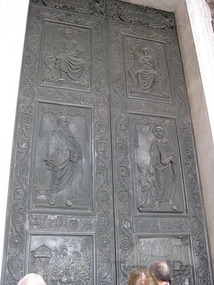 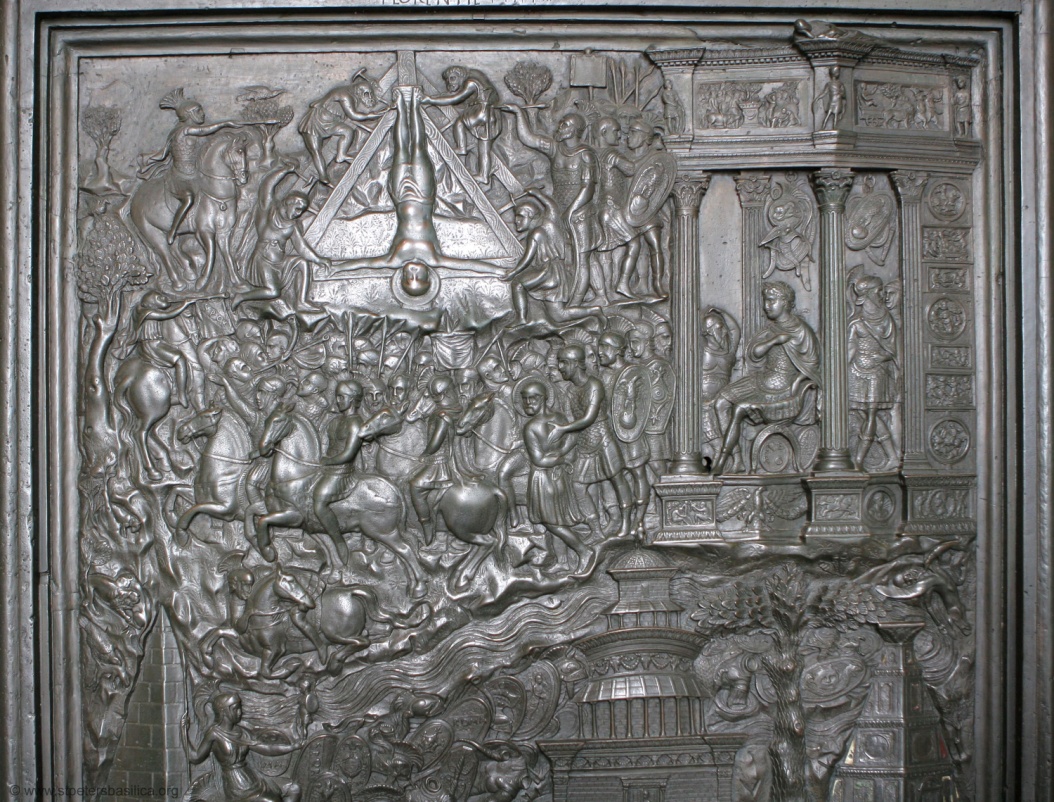 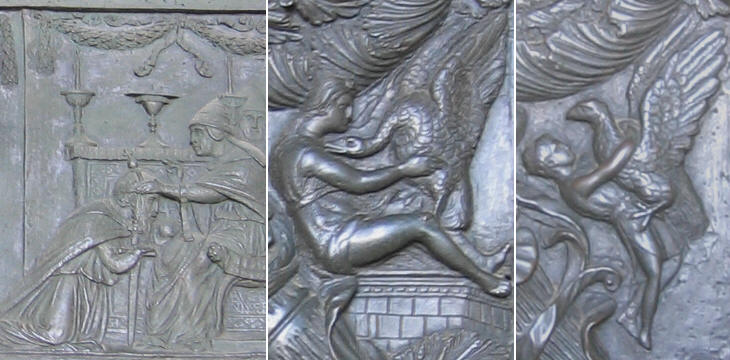 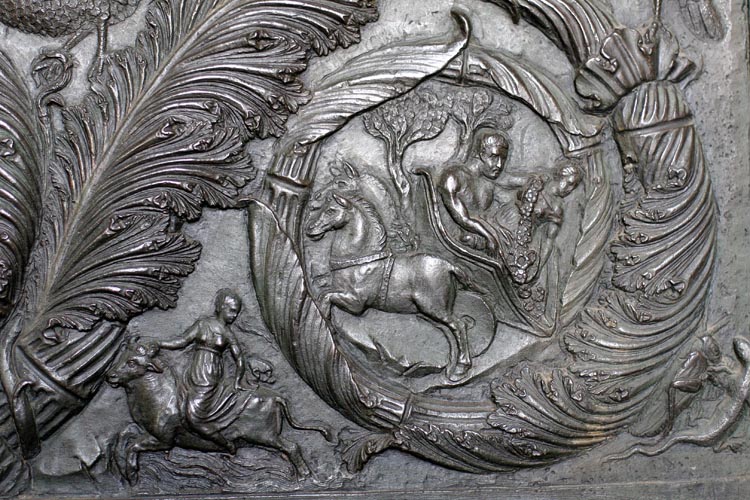 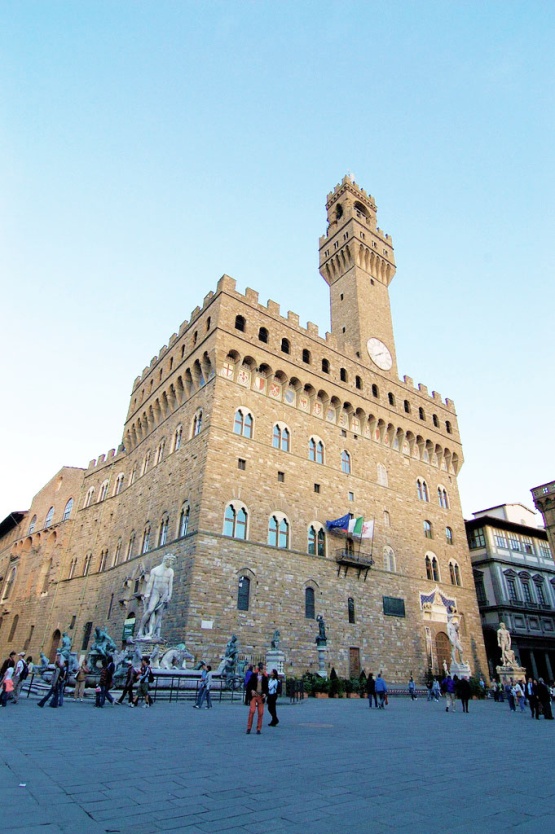 Piazza della Signoria
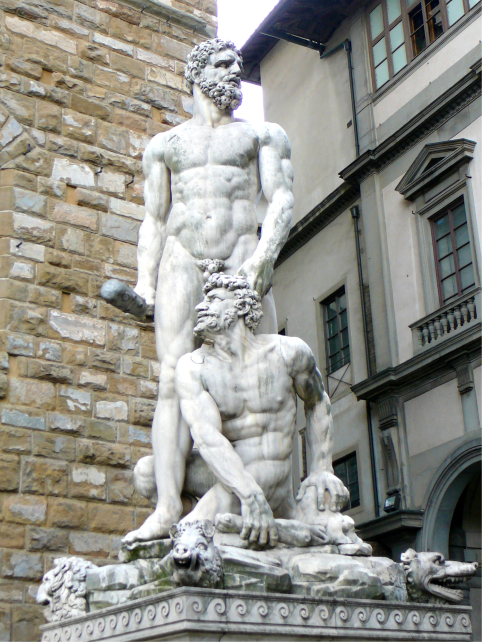 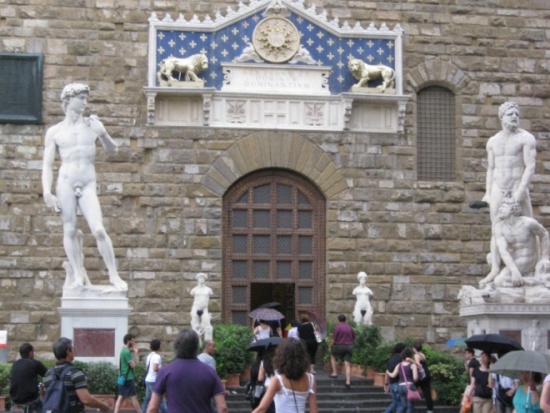 Bandinelli. Hercules. 1534
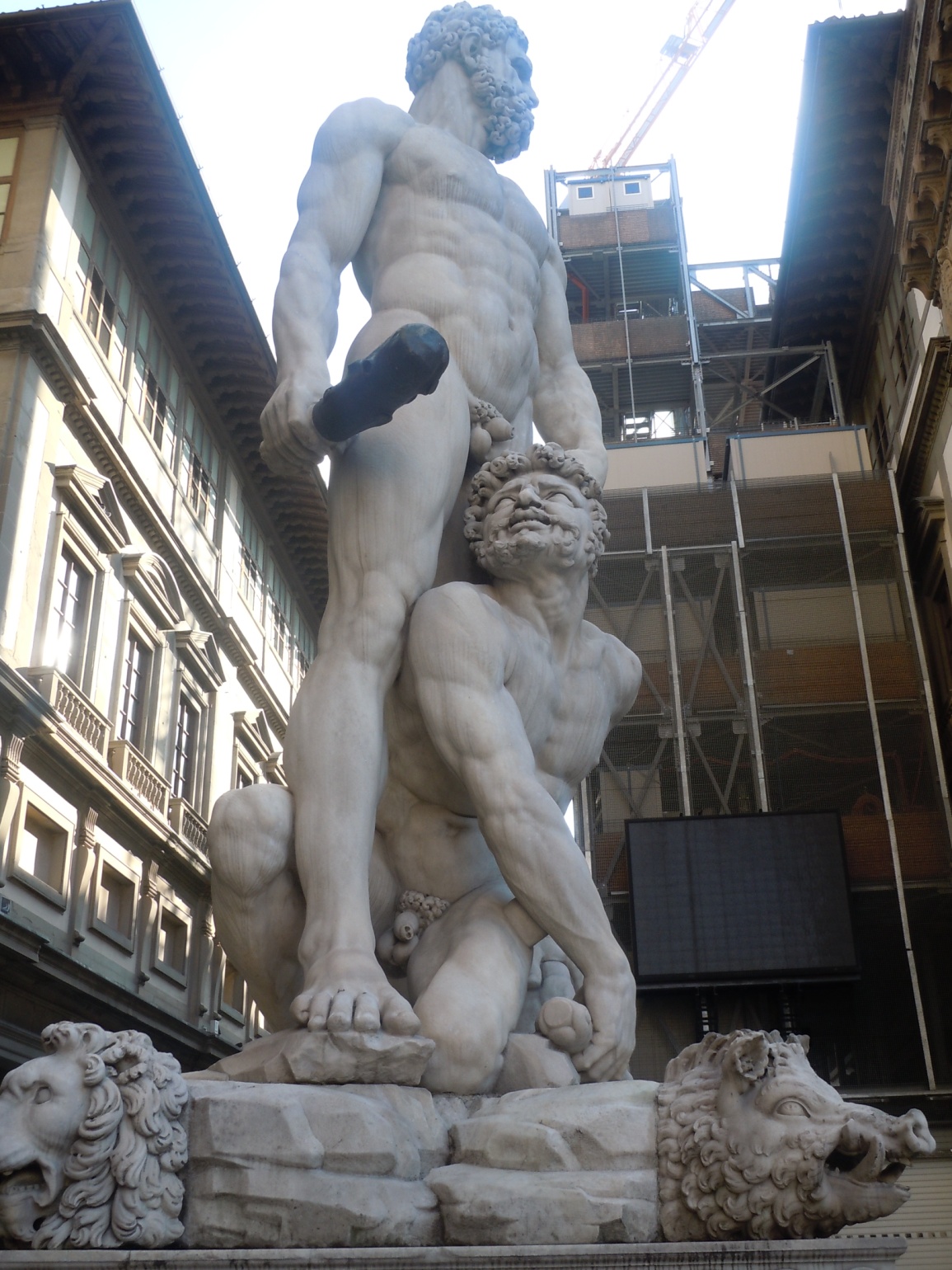 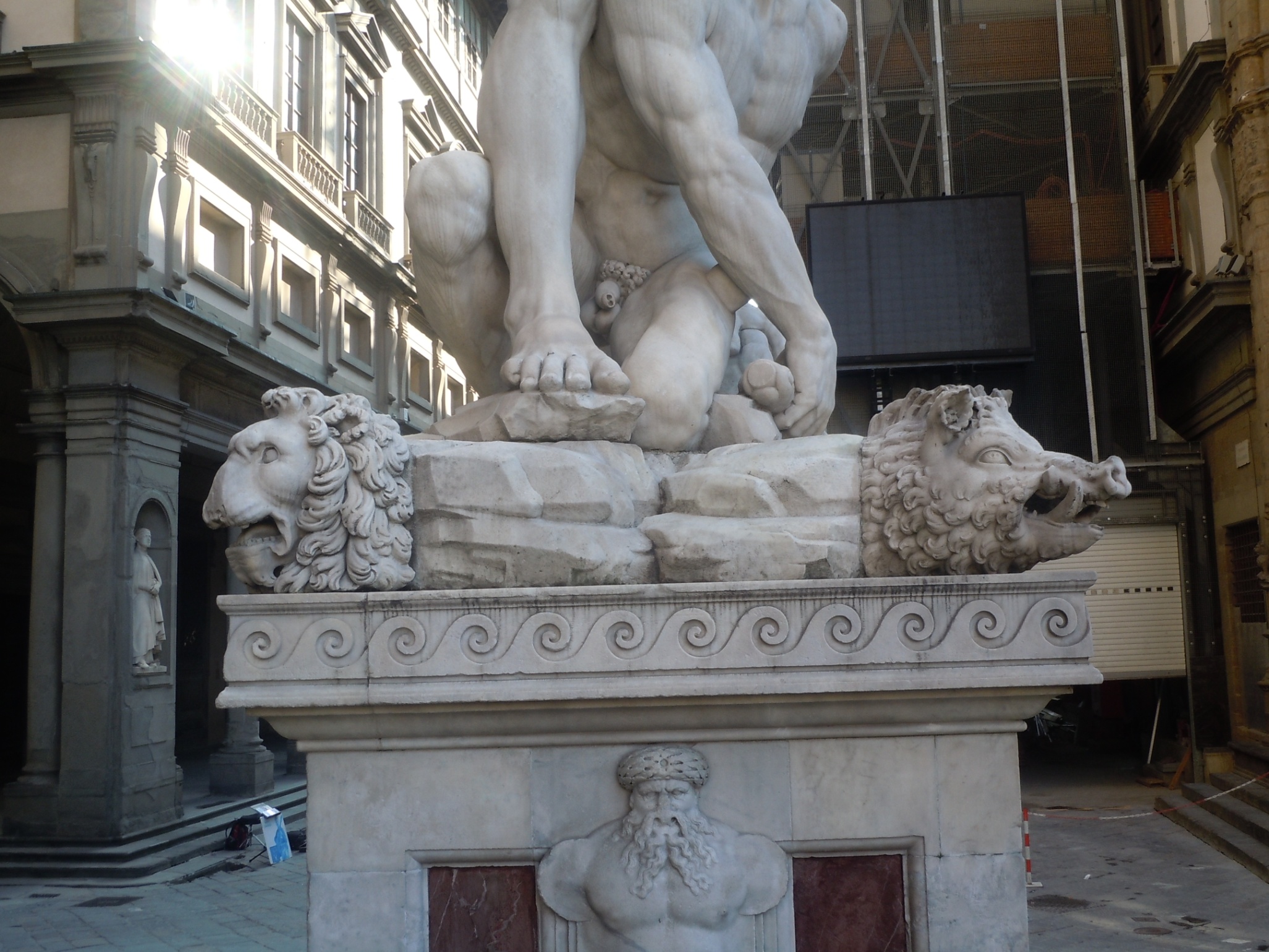 Loggia dei Lanai in Piazza della Signoria
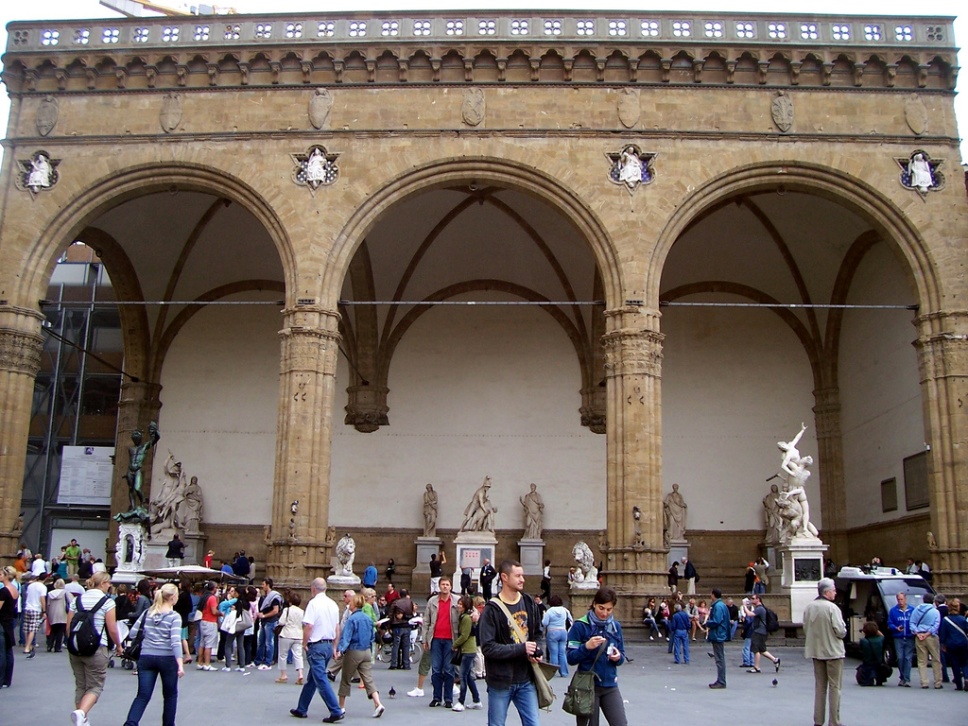 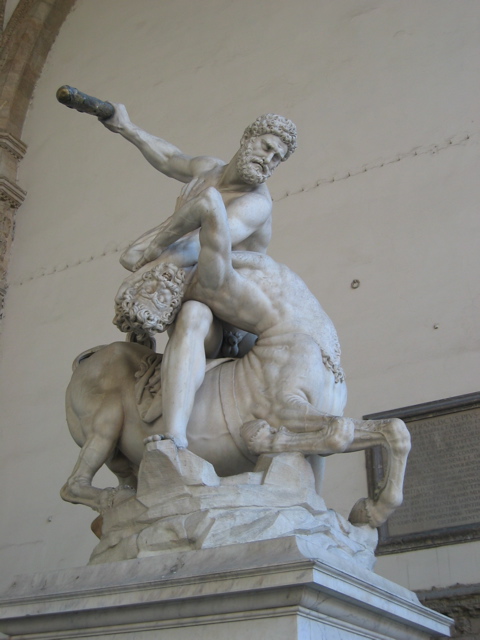 Giambologna.
Hercules and Nessus 1594
Loggia dei Lanzi
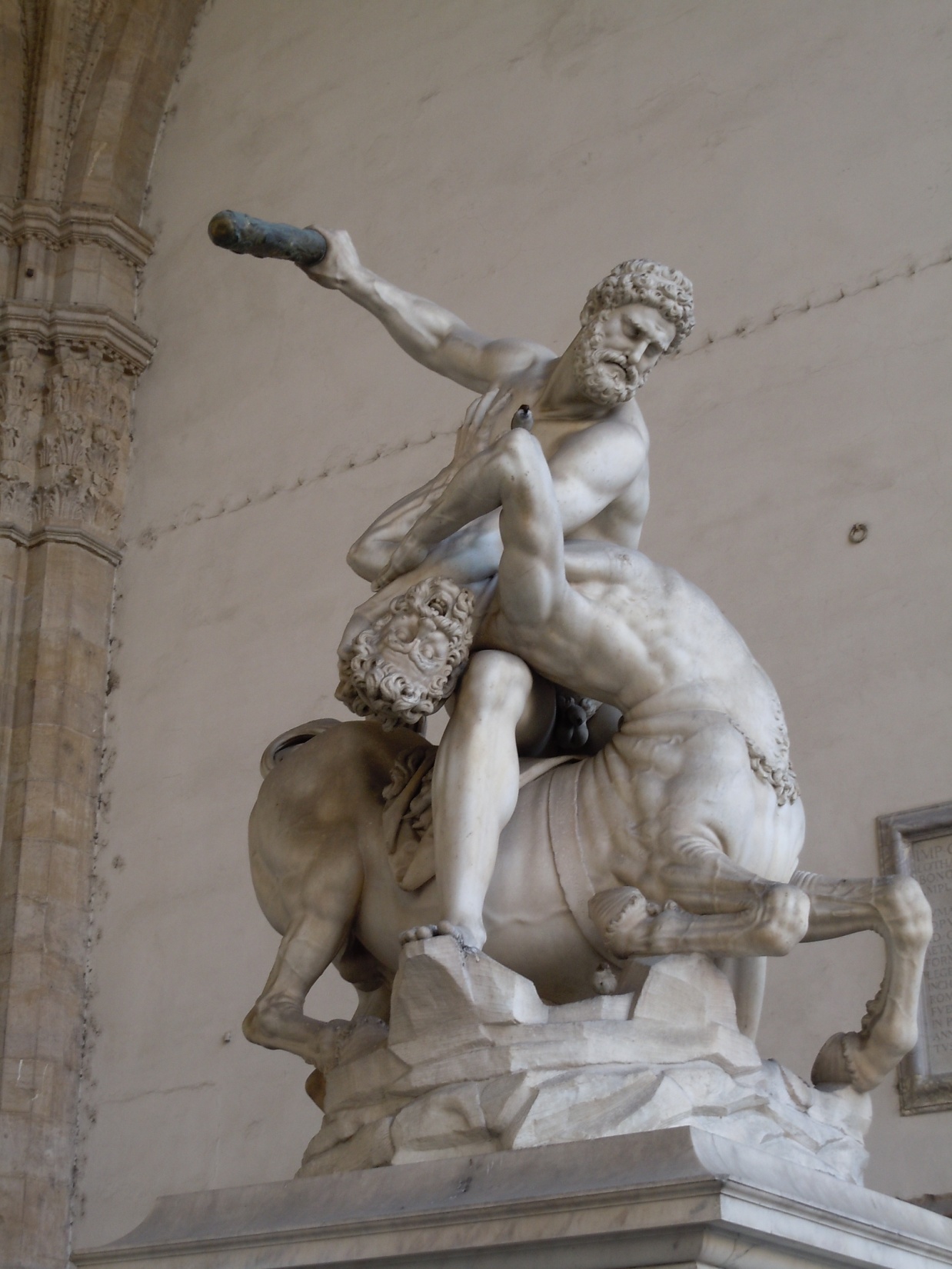 Piazza Ognissanti
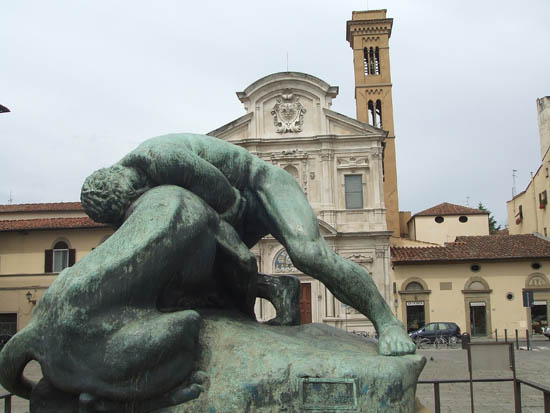 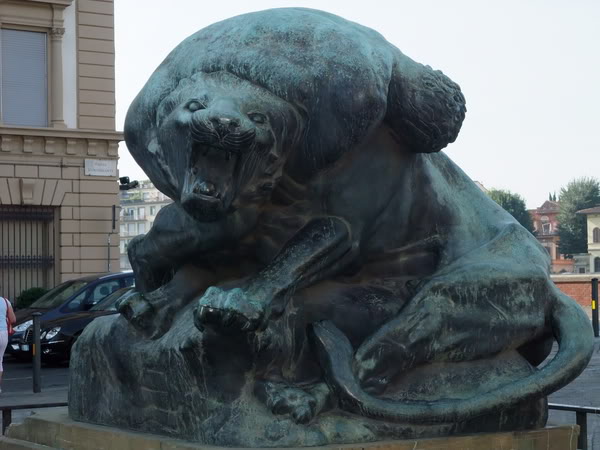 Romanelli. Hercules and Nemean Lion
1907